Virgin de Guadalupe (SH117)
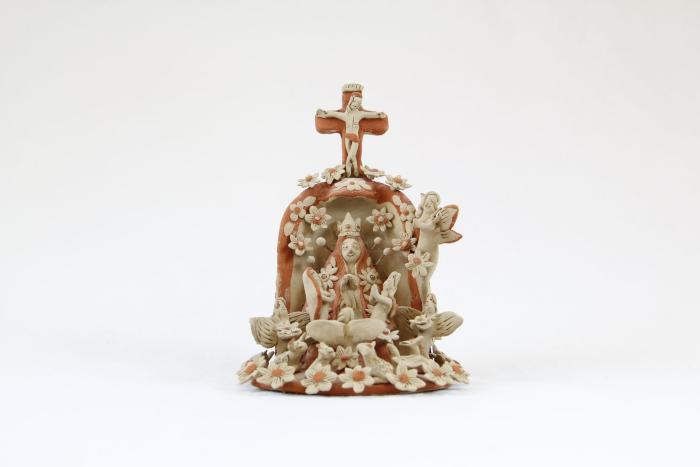